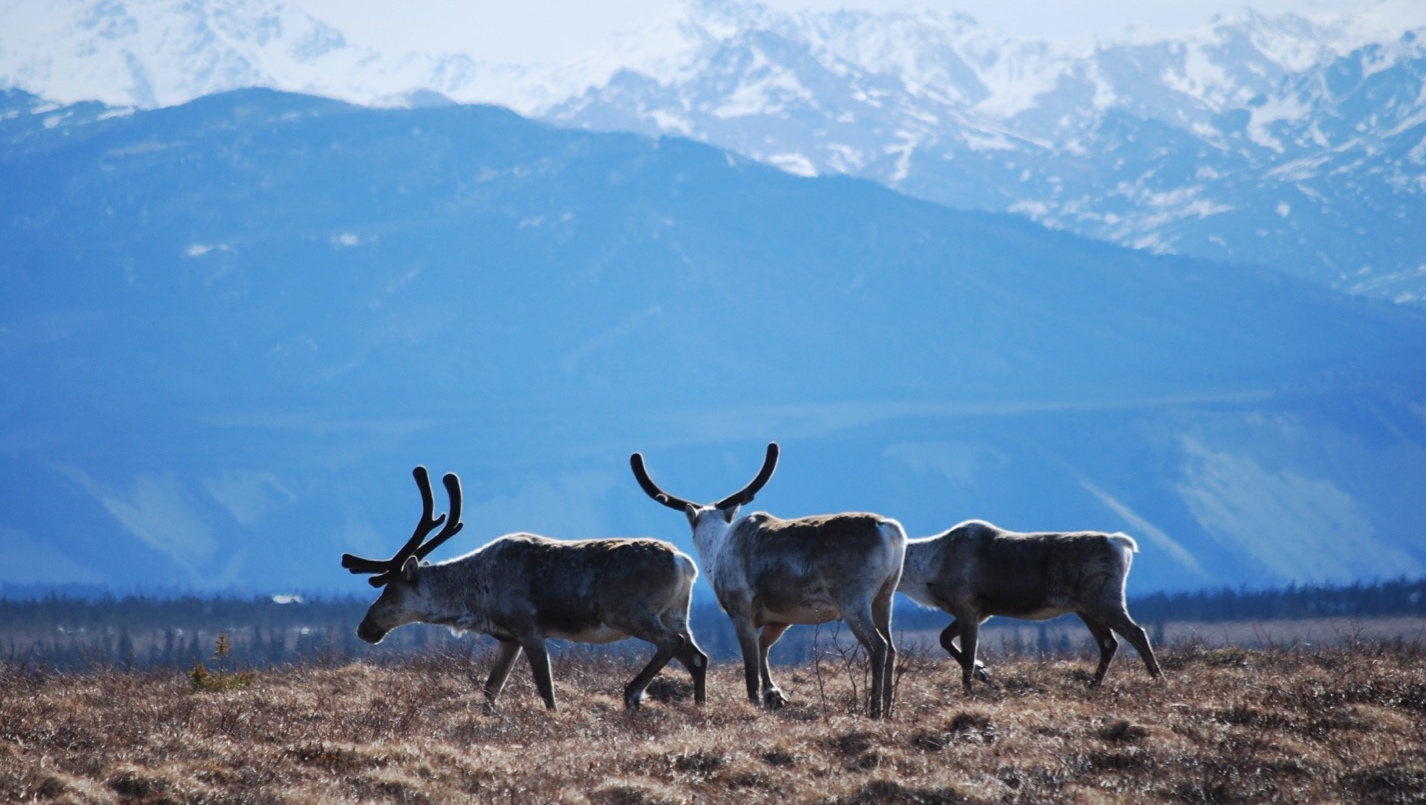 Arctic Boreal Vulnerability Experiment (ABoVE)
2019 ABoVE Airborne Flights


7 July 2019 (DOY  188) 
AVIRIS-NG: Seward Peninsula – Noatak 







Charles Miller, Deputy Science Lead
Jet Propulsion Laboratory, California Institute of Technology
and the ABoVE Science TeamFor Hank Margolis, Mike Falkowski, Bruce Tagg, Jack Kaye 
NASA HQ
2019
7 July 2019/DOY 188Seward Peninsula – Noatak
Daily Status:
AVIRIS-NG / Dynamic Aviation B-200 (N53W) 
REPORT DATE:  7 July 2019
Current Status of Aircraft:  	 GREEN
Current Status of AVIRIS:  	GREEN
Current Deployment Location:  Fairbanks AK (PAFA)
Crew: S Wilson (PIC), C McCann,  M Eastwood, M Helmlinger, J Chapman
Science Planning: A Thorpe
Data Processing: W Olsen-Duvall
Instrument Manager: M Eastwood
Instrument PI: R Green
Science Lead: C Miller
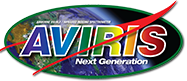 7 July 2019/DOY 188Seward Peninsula – Noatak
Daily Summary:
Severe clear over the Seward Peninsula and Noatak Delta
NGEE-Arctic team in the field at Seward Peninsula sites obtaining simultaneous ground truth spectra and vegetation data
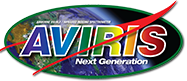 7 July 2019/DOY 188Seward Peninsula – Noatak
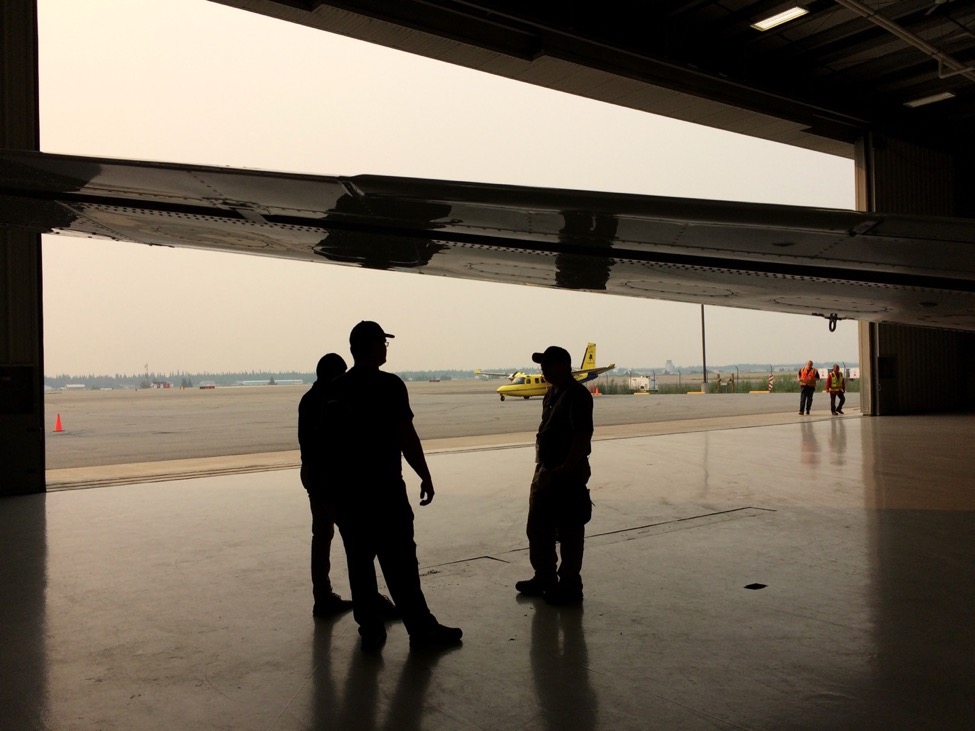 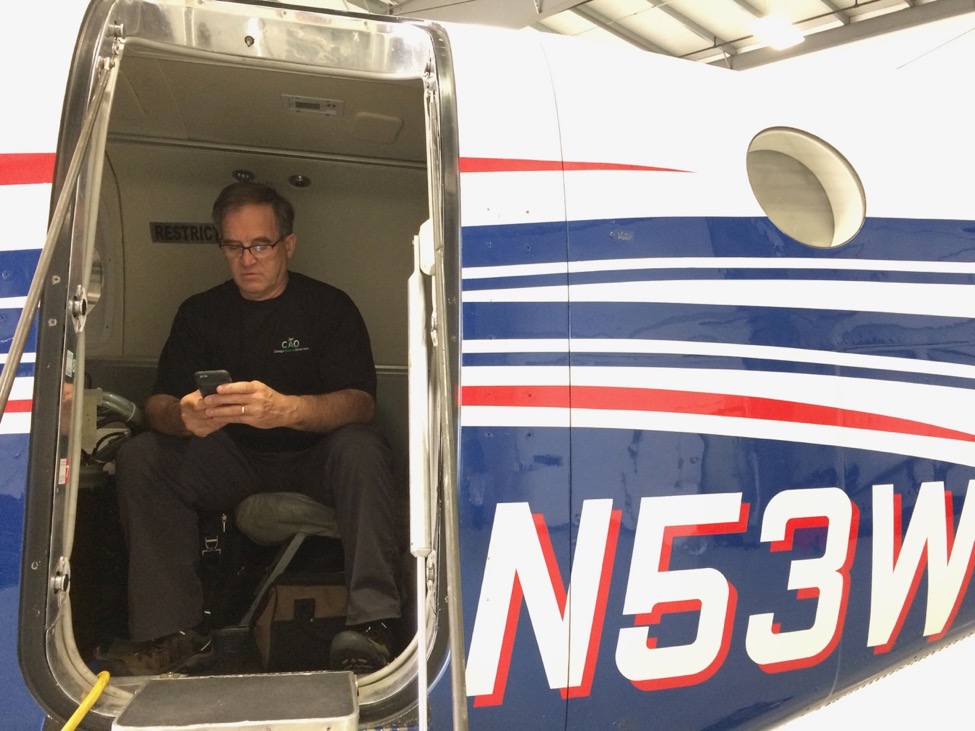 Herschel Island
7 July 2019/DOY 188Seward Peninsula – Noatak
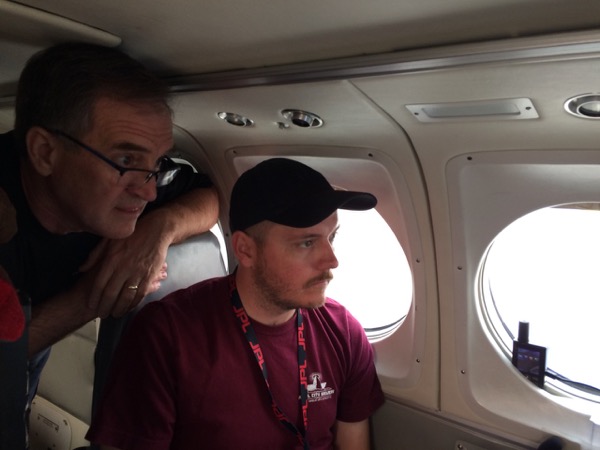 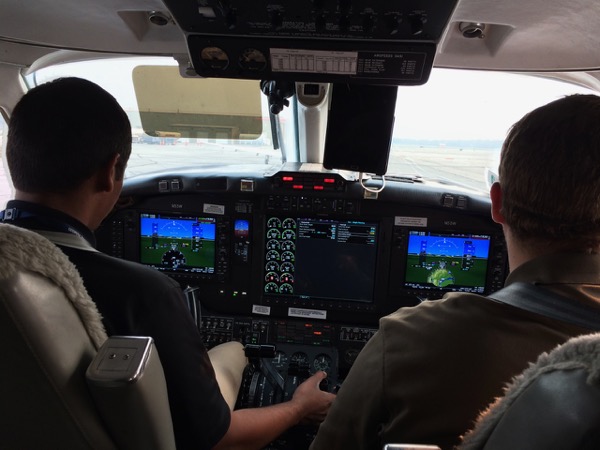 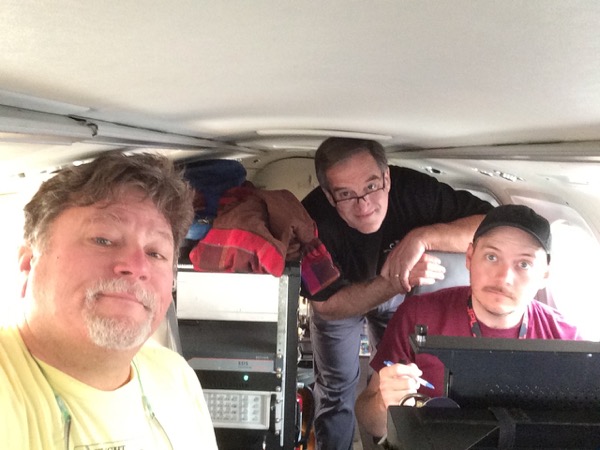 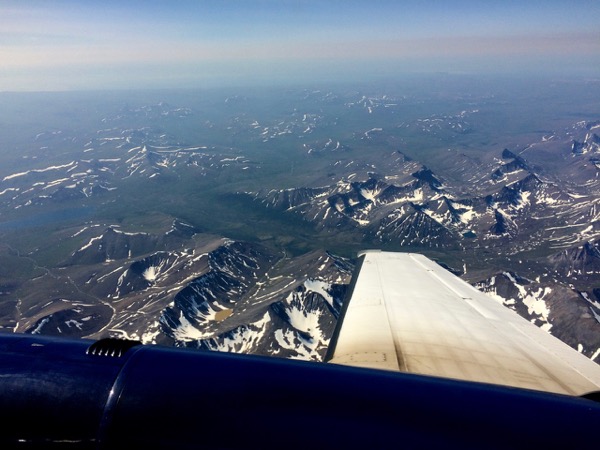 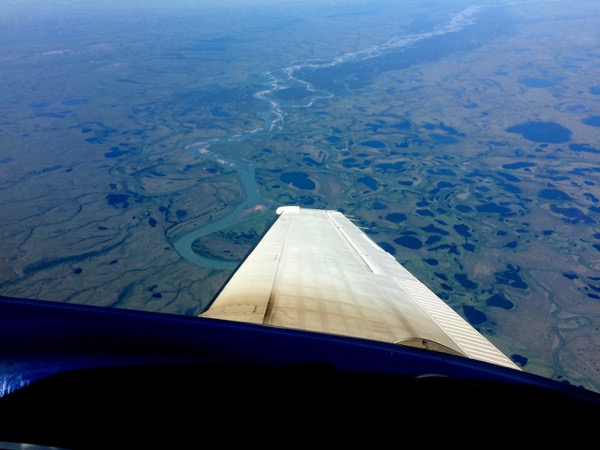 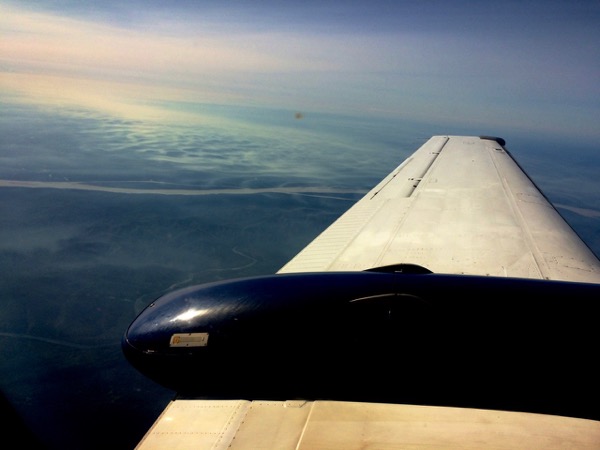 7 July 2019/DOY 188Seward Peninsula – Noatak
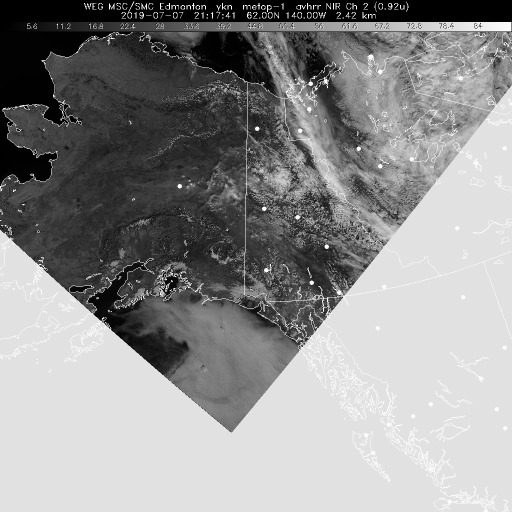 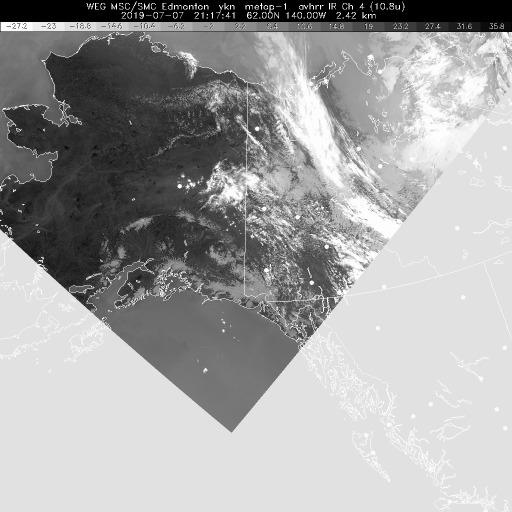 Vis 2117Z
IR 2117Z
[Speaker Notes: No clouds or fog at all]
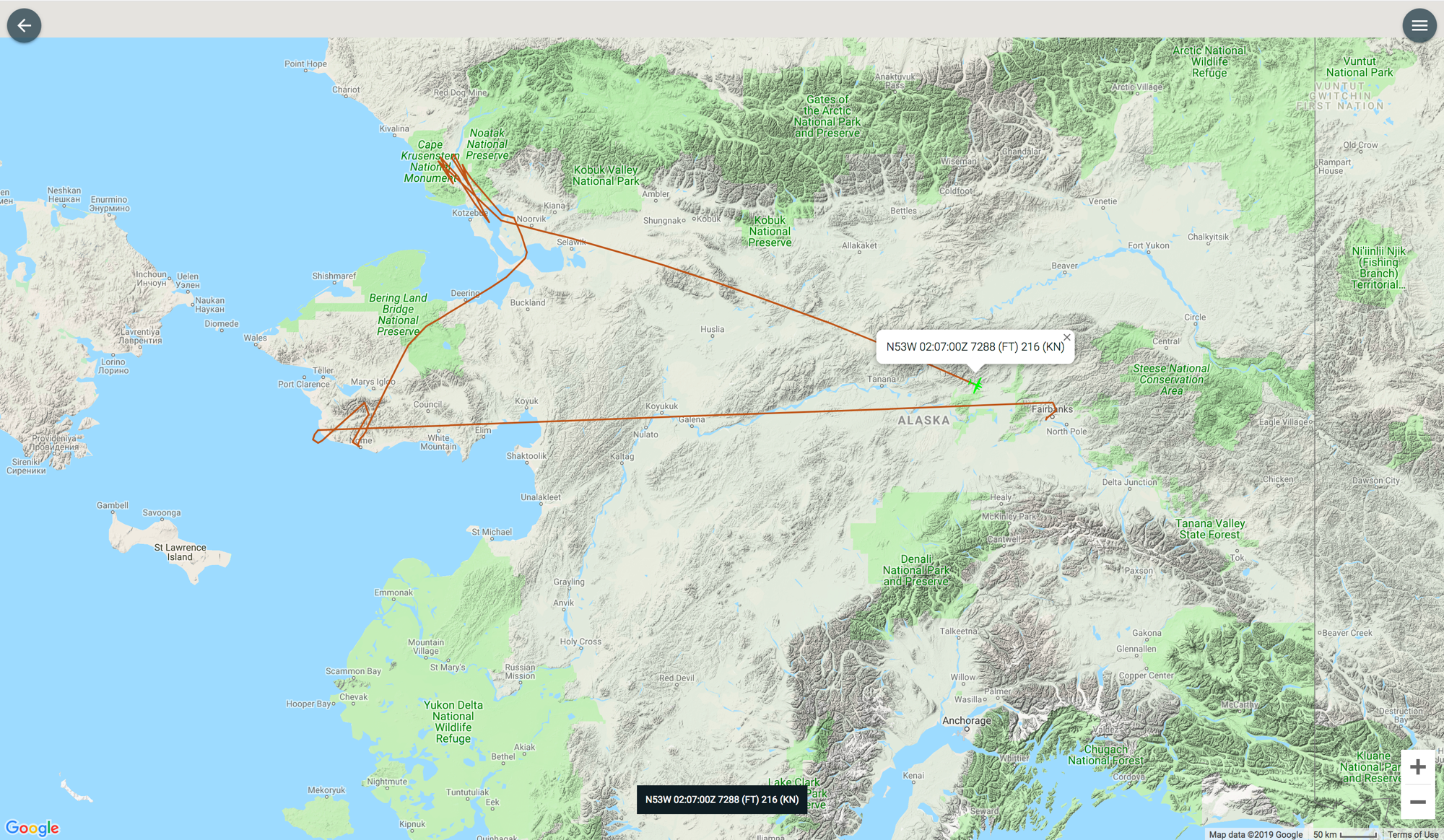 7 July 2019/DOY 188Seward Peninsula – Noatak
Leg 2
As-Flown Lines
Leg 1
7 July 2019/DOY 188Seward Peninsula – Noatak
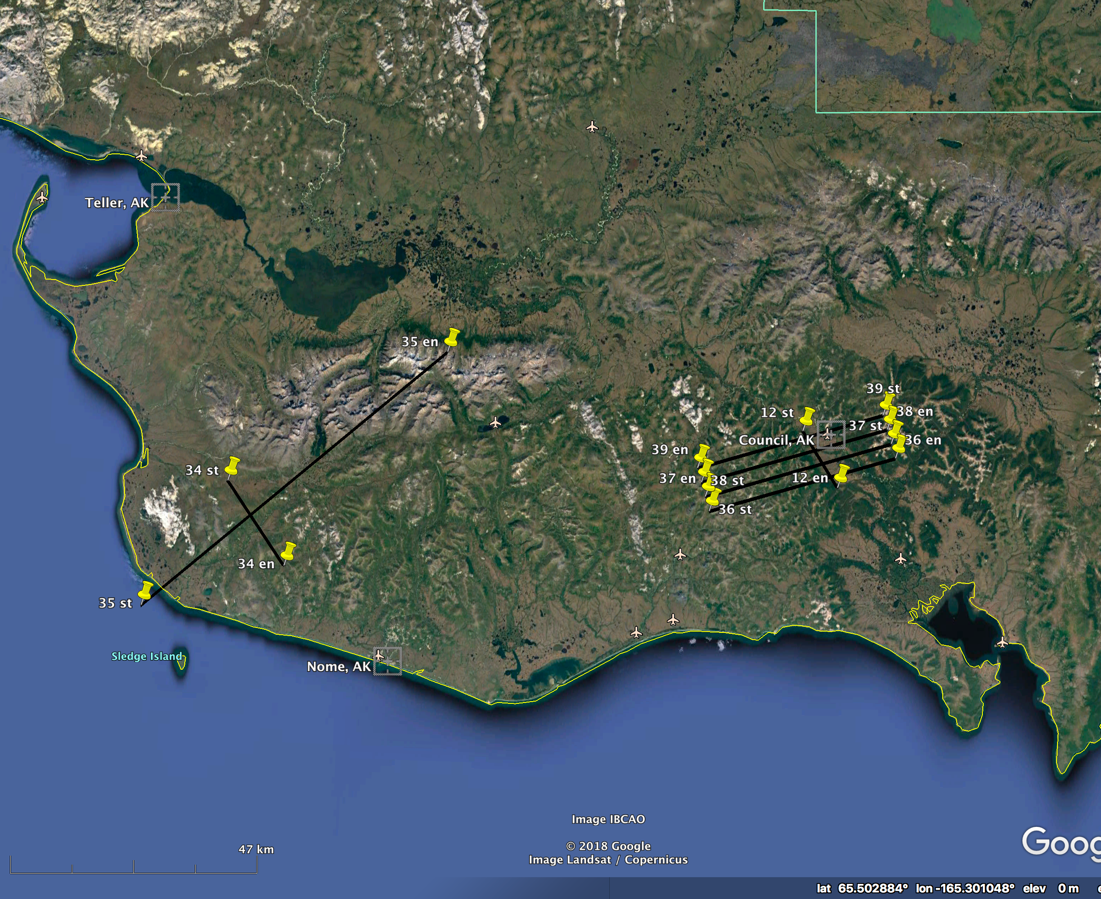 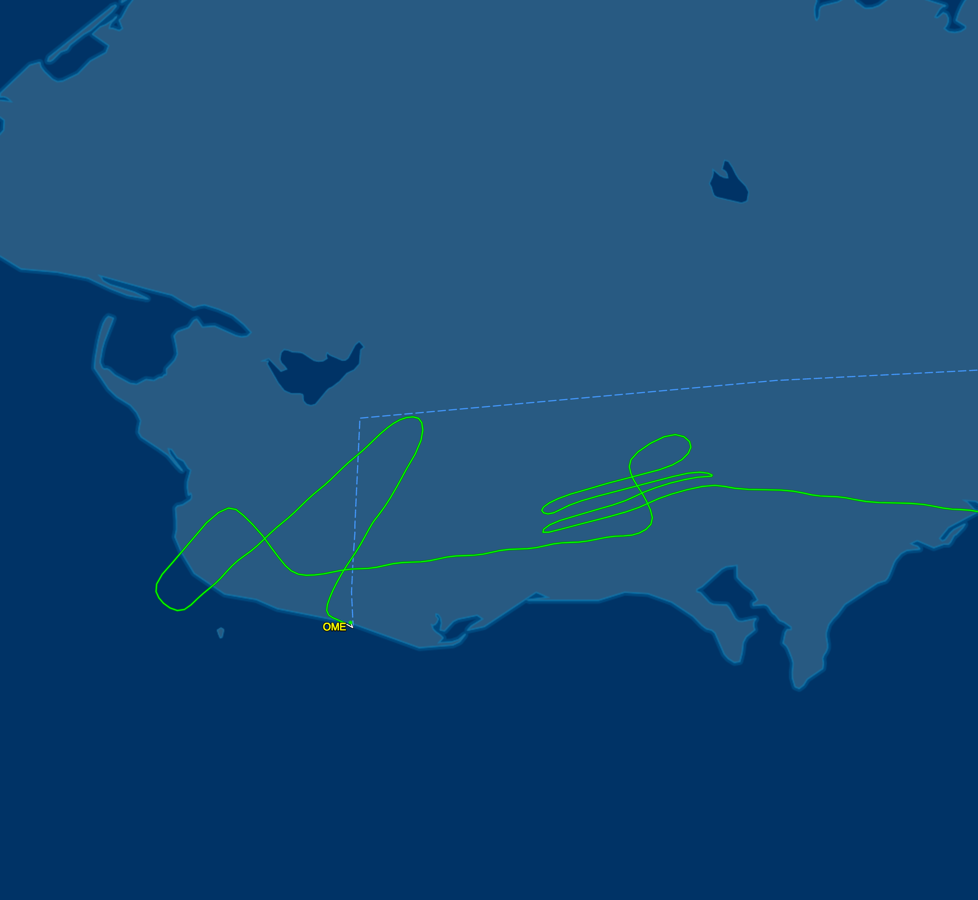 Seward Peninsula
Planned Flight Lines
Seward Peninsula Area
As-Flown Lines
7 July 2019/DOY 188Seward Peninsula – Noatak
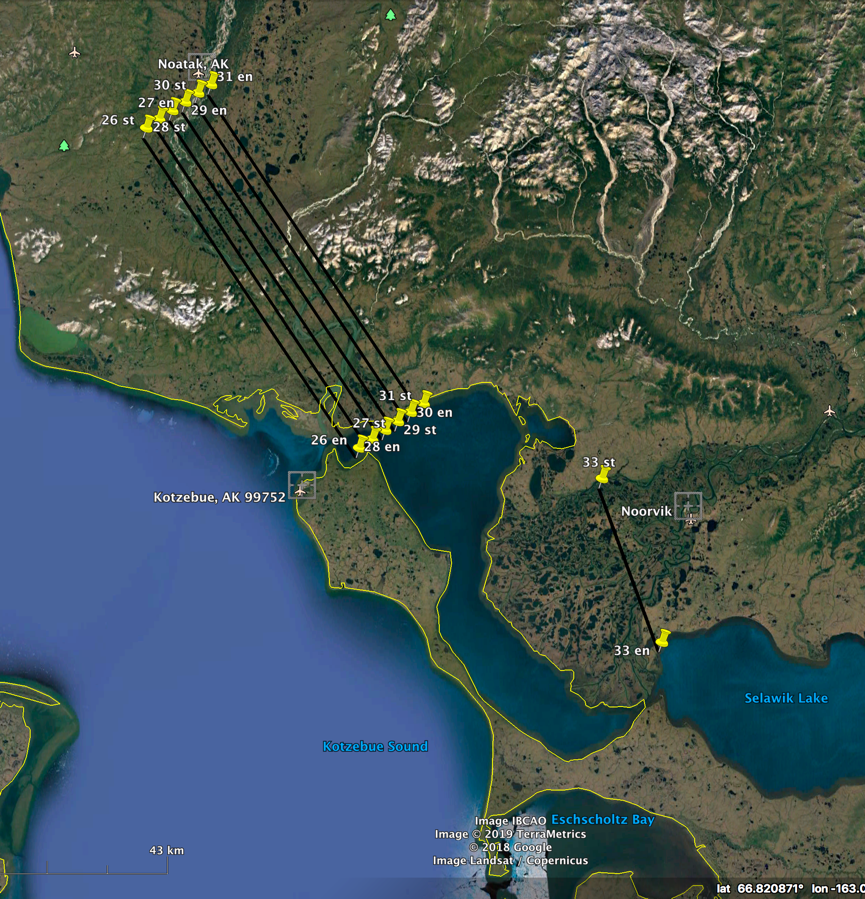 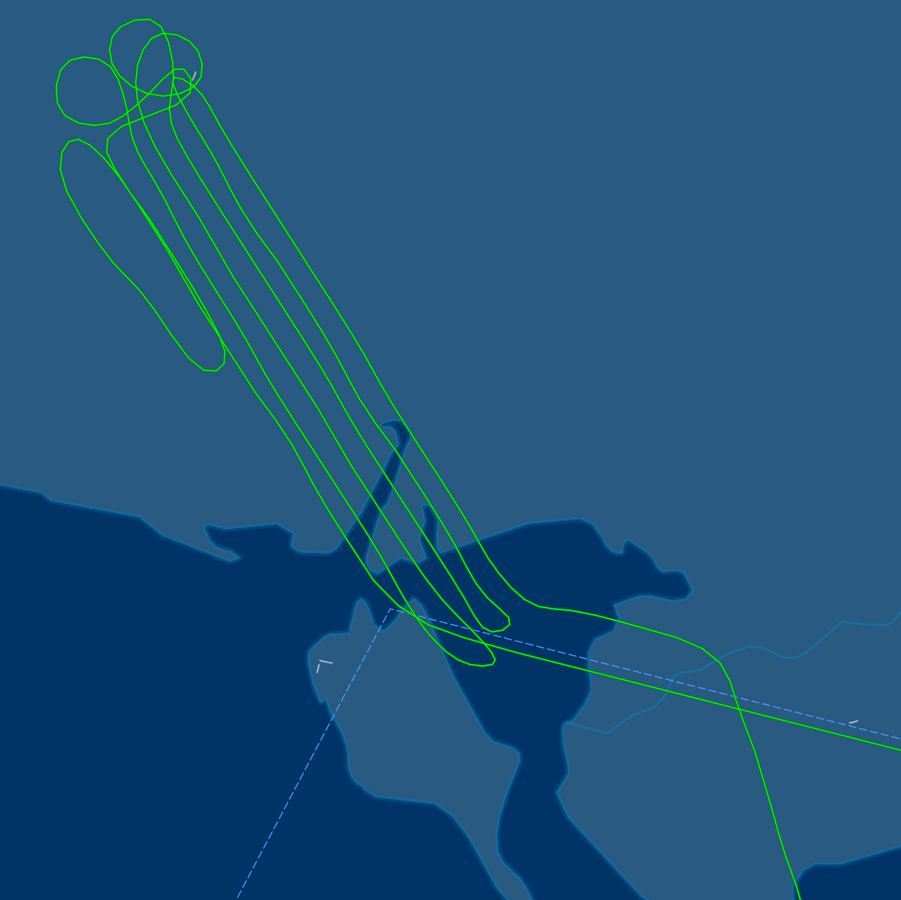 Noatak Delta
Planned Flight Lines
Noatak Delta
As-Flown Lines
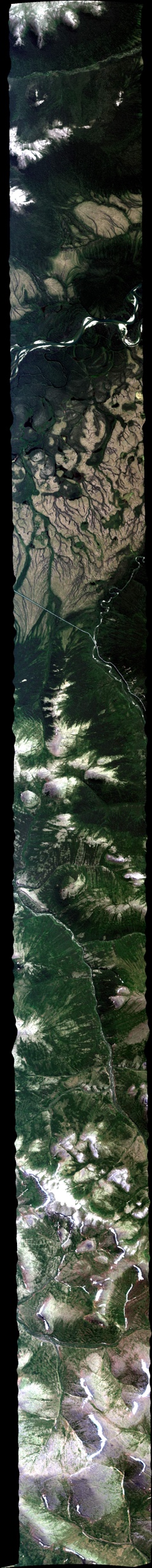 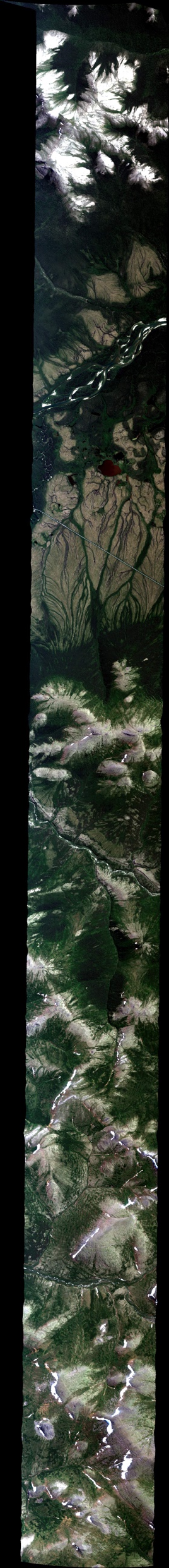 7 July 2019/DOY 188Seward Peninsula – Noatak
AVIRIS-NG Quick-look products
https://avirisng.jpl.nasa.gov/cgi/flights.cgi?step=view_flightlog&flight_id=ang20190707t 
A. Line NGEE_L001_FL188 , ang20190707t194442_geo : Council grid
B. Line NGEE_L002_FL188 , ang20190707t195230_geo : Council grid
A
B
A. Council road seen near middle of the page
B. Good image of the Council watershed
[Speaker Notes: 7/19/19 Review – Flight Log: clear above, haze below
GREEN
GREEN]
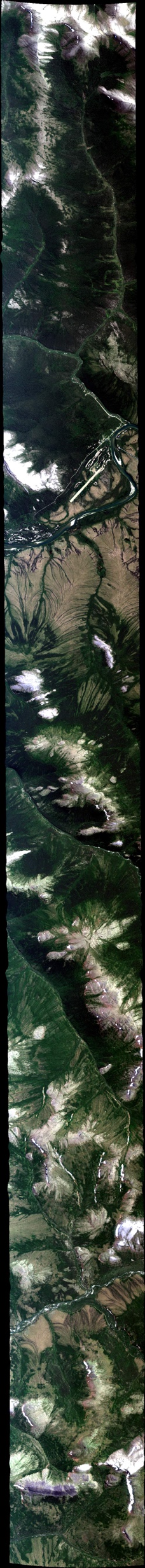 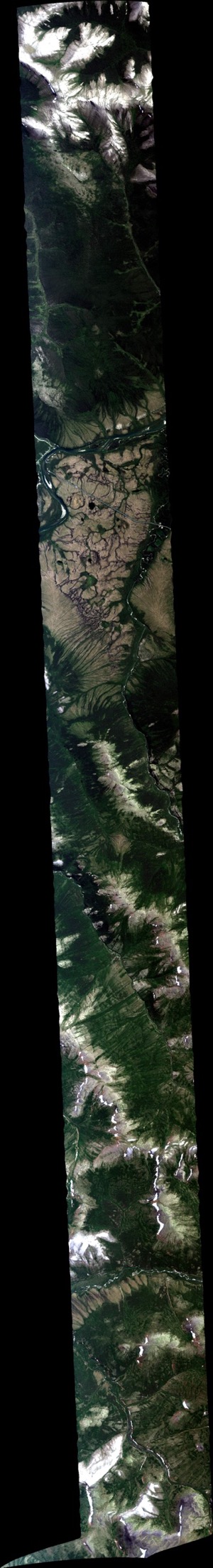 7 July 2019/DOY 188Seward Peninsula – Noatak
AVIRIS-NG Quick-look products
https://avirisng.jpl.nasa.gov/cgi/flights.cgi?step=view_flightlog&flight_id=ang20190707t 
A. Line NGEE_L003_FL188 , ang20190707t200027_geo : Council grid
B. Line NGEE_L004_FL188 , ang20190707t200750_geo : Council grid
A
B
A. Council road seen near middle of the page
B. Good image of Council and its airstrip
[Speaker Notes: 7/19/19 Review – Flight Log: very light cirrus above, clear below
GREEN
GREEN]
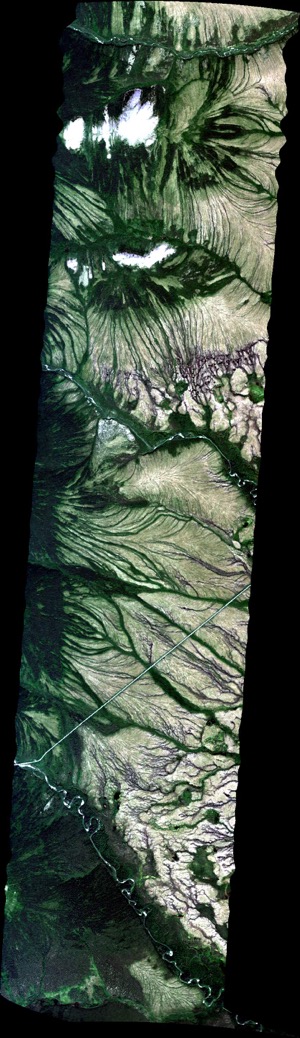 7 July 2019/DOY 188Seward Peninsula – Noatak
AVIRIS-NG Quick-look products
https://avirisng.jpl.nasa.gov/cgi/flights.cgi?step=view_flightlog&flight_id=ang20190707t 
A. Line AVng_347A-347Z_FL176 , ang20190707t201743_geo : CALM, Council flux tower
B. Line AVng_343A-343Z_FL179 , ang20190707t203417_geo : Teller Watershed
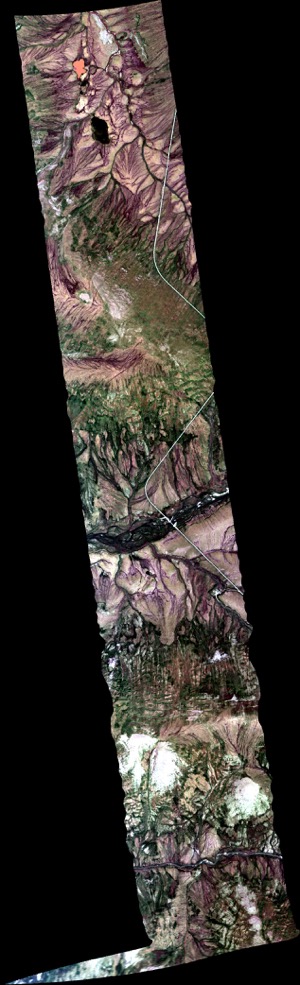 A
B
A. Significant greening already under way in central Seward Peninsula
B. Excellent image highlighting the rugged topography of the Teller watershed
[Speaker Notes: 7/19/19 Review – Flight Log: very light cirrus above, clear below
GREEN
GREEN]
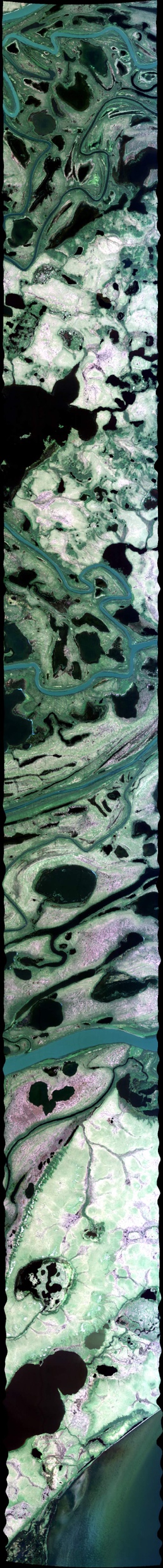 7 July 2019/DOY 188Seward Peninsula – Noatak
AVIRIS-NG Quick-look products
https://avirisng.jpl.nasa.gov/cgi/flights.cgi?step=view_flightlog&flight_id=ang20190707t 
A. Line AVng_344A-344Z_FL184 , 204439: Teller – Kougarok transect
B. Line AVng_354A-354Z_FL175 , ang20190707t225214_geo : Noorvik area
A
Purposely left blank
B
A. In process
B. Excellent image highlighting the rugged topography of the Teller watershed
[Speaker Notes: 7/19/19 Review – Flight Log: clear
GREEN
GREEN; flight log: clear above, slight haze below]
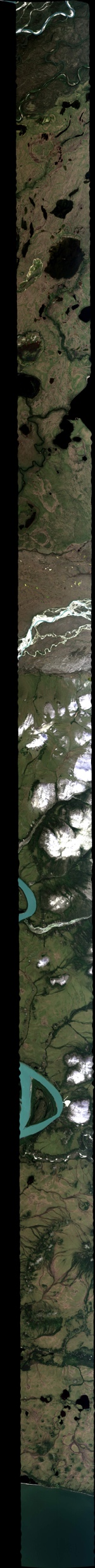 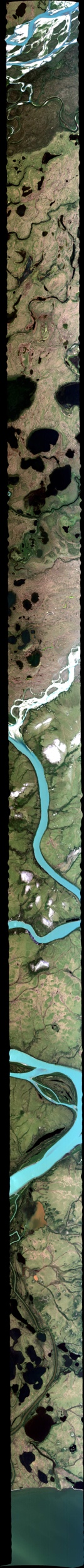 7 July 2019/DOY 188Seward Peninsula – Noatak
AVIRIS-NG Quick-look products
https://avirisng.jpl.nasa.gov/cgi/flights.cgi?step=view_flightlog&flight_id=ang20190707t 
A. Line Kotzebue_L006_FL176 , ang20190707t230232_geo : Noatak grid
B. Line Kotzebue_L005_FL176 , ang20190707t231539_geo : Noatak grid
A
B
A. Patches of greening and unproductive land surface
B. Excellent image with bright blue Noatak River colors
[Speaker Notes: 7/19/19 Review 
GREEN: flight log: clear above, slight haze below
GREEN: flight log: clear]
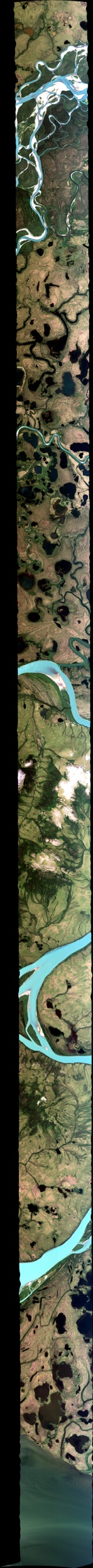 7 July 2019/DOY 188Seward Peninsula – Noatak
AVIRIS-NG Quick-look products
https://avirisng.jpl.nasa.gov/cgi/flights.cgi?step=view_flightlog&flight_id=ang20190707t 
A. Line Kotzebue_L004_FL176 , 232840: Noatak grid
B. Line Kotzebue_L003_FL176 , ang20190707t234959_geo: Noatak grid
A
Image in process
Purposely left blank
B
A. In process
B. Excellent image with bright blue Noatak River colors
[Speaker Notes: 7/19/19 Review 
YELLOW: flight log: clear but NGDCS issue at end of line
GREEN: flight log: clear]
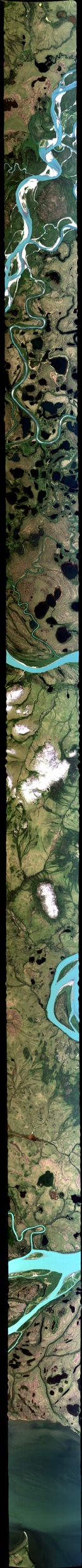 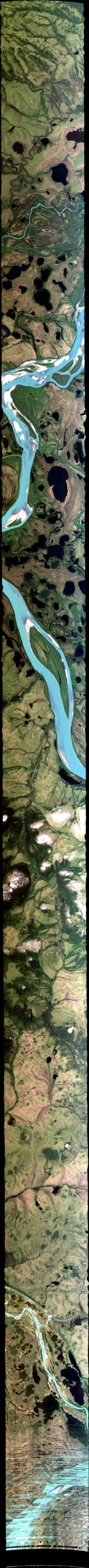 7 July 2019/DOY 188Seward Peninsula – Noatak
AVIRIS-NG Quick-look products
https://avirisng.jpl.nasa.gov/cgi/flights.cgi?step=view_flightlog&flight_id=ang20190708t 
A. Line Kotzebue_L002_FL176 , ang20190708t000356_geo : Noatak grid
B. Line Kotzebue_L001_FL176 , ang20190708t003752_geo : Noatak grid
A
B
A. Excellent image 
B. Excellent image; some processing errors at very end of swath
[Speaker Notes: 7/19/19 Review 
GREEN: flight log: clear but NGDCS issue at end of line
YELLOW for coverage; quality = GREEN; NGCDS issue at end; aborted]
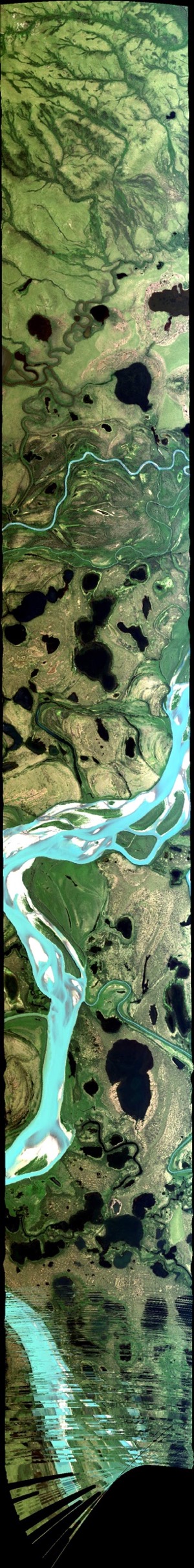 7 July 2019/DOY 188Seward Peninsula – Noatak
AVIRIS-NG Quick-look products
https://avirisng.jpl.nasa.gov/cgi/flights.cgi?step=view_flightlog&flight_id=ang20190708t 
A. Line Kotzebue_L001_FL176 , ang20190708t002535_geo : Noatak grid
A
B
A. Line aborted – computer issue
[Speaker Notes: 7/19/19 Review 
2nd attempt; YELLOW for coverage; quality = GREEN; NGCDS issue; aborted]
Backup
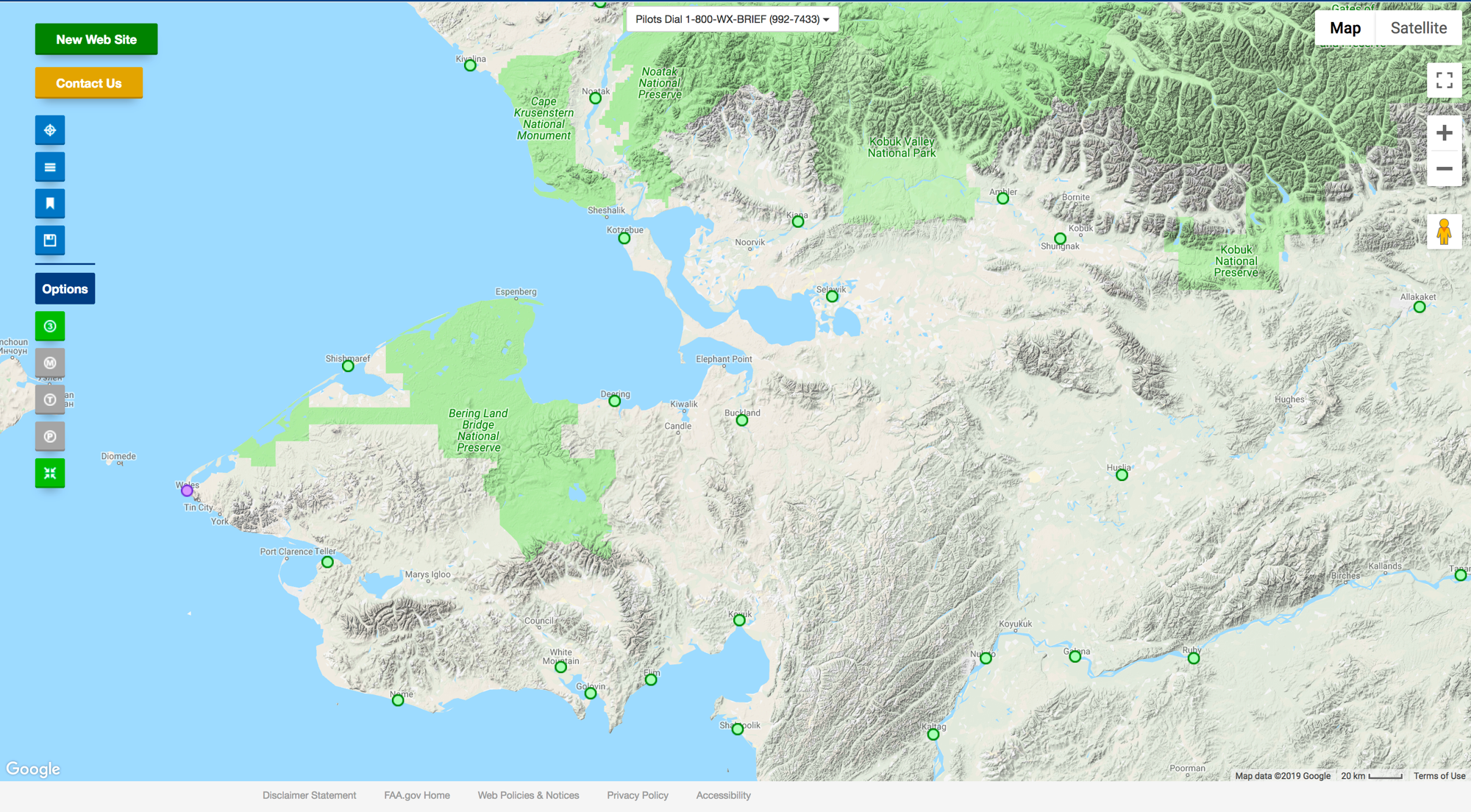 FAA Camera Locations
7 July 2019/DOY 188Seward Peninsula – Noatak
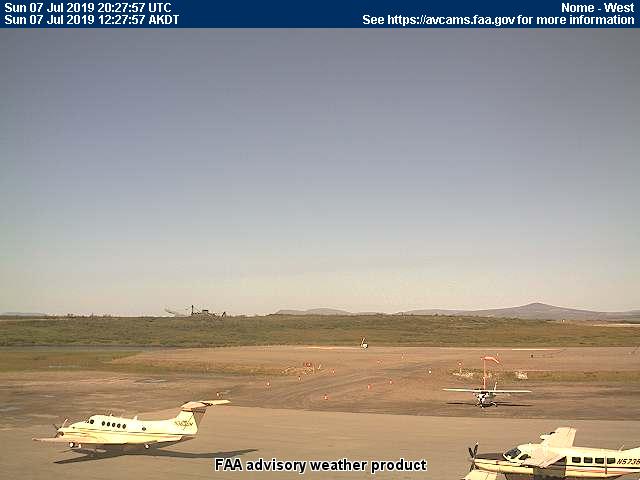 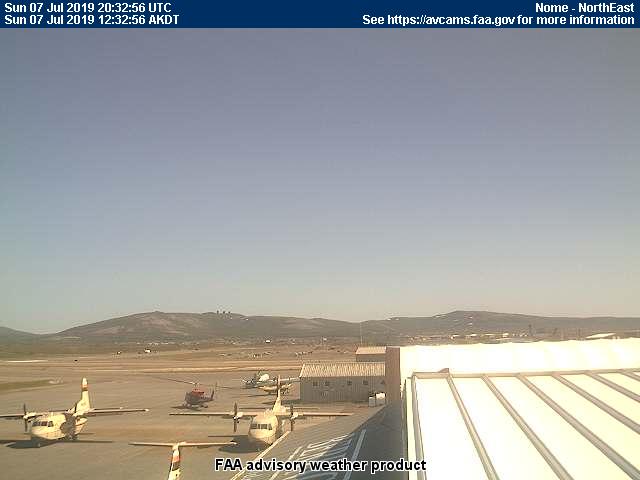 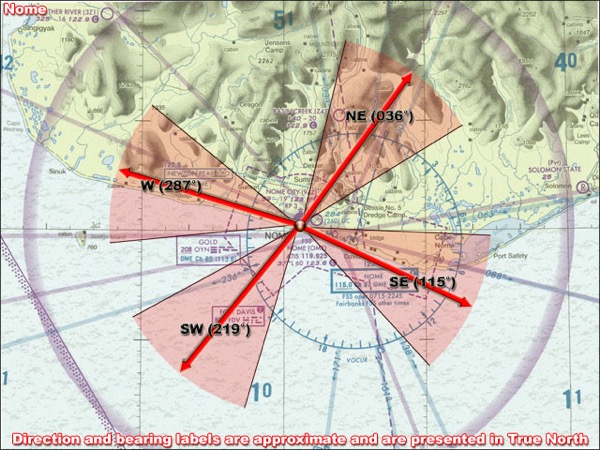 West
Northeast
Nome (POME) – 1227 AKDT/2027 UTC
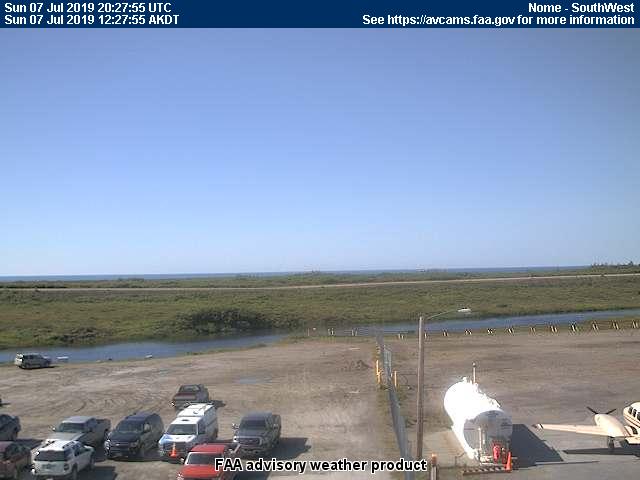 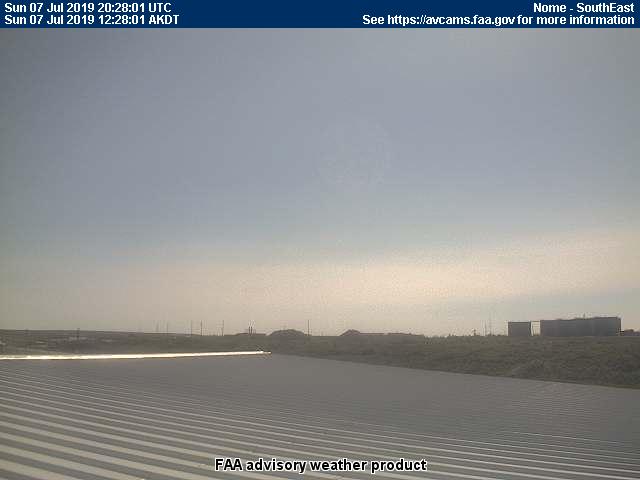 Southwest
Southeast
7 July 2019/DOY 188Seward Peninsula – Noatak
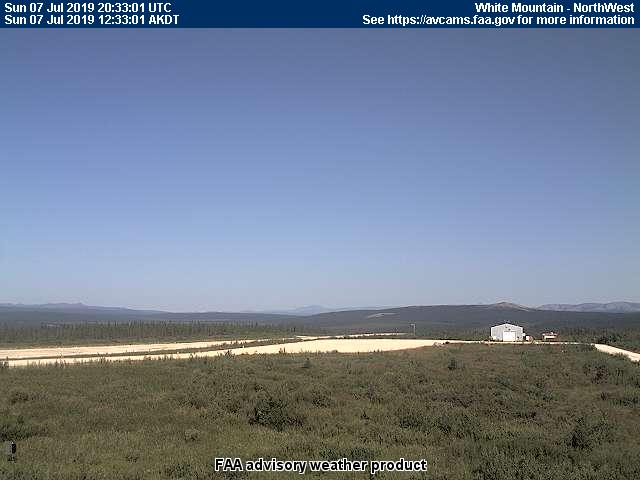 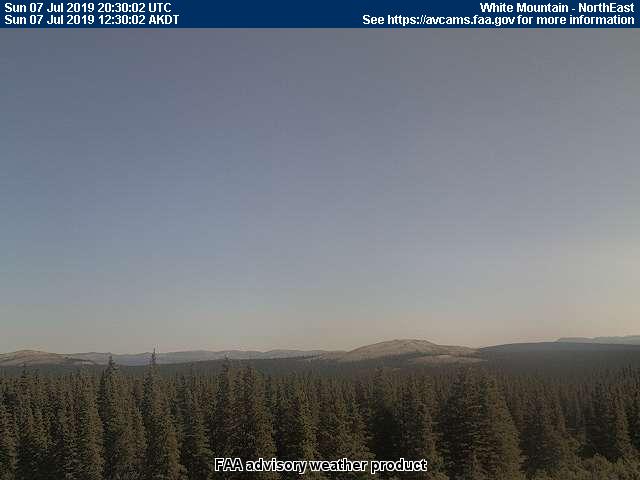 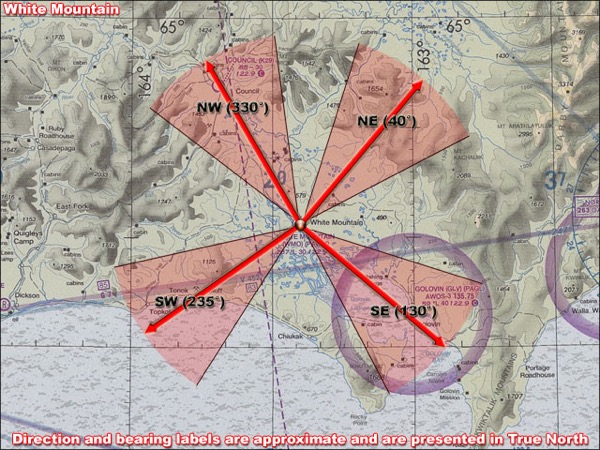 Northwest
Northeast
White Mountain – 1233 AKDT/2033 UTC
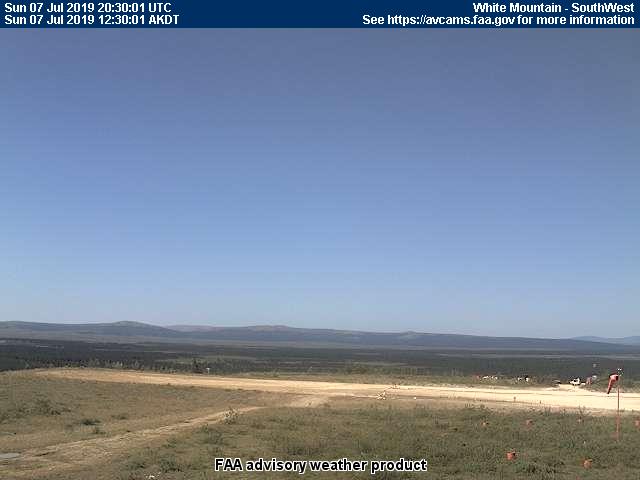 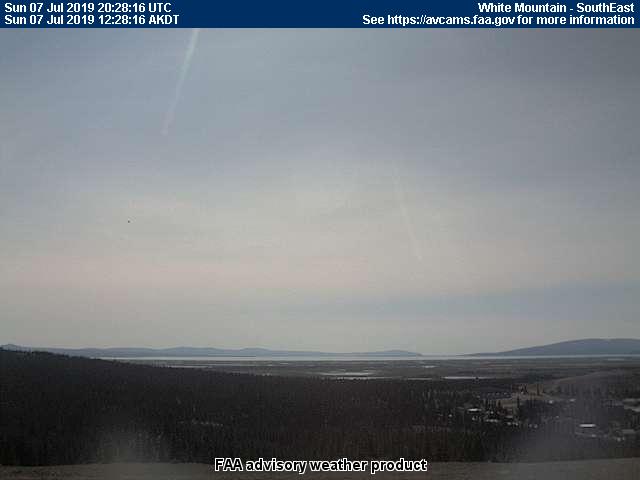 Southwest
Southeast
7 July 2019/DOY 188Seward Peninsula – Noatak
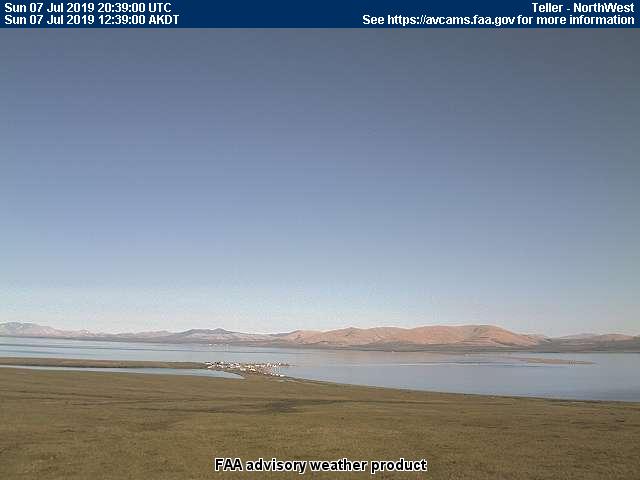 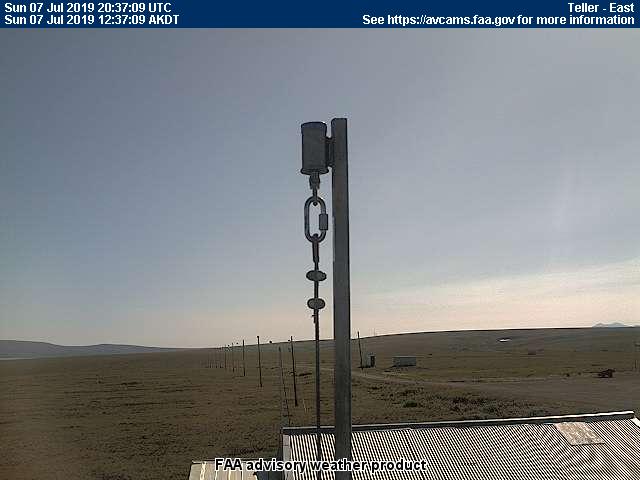 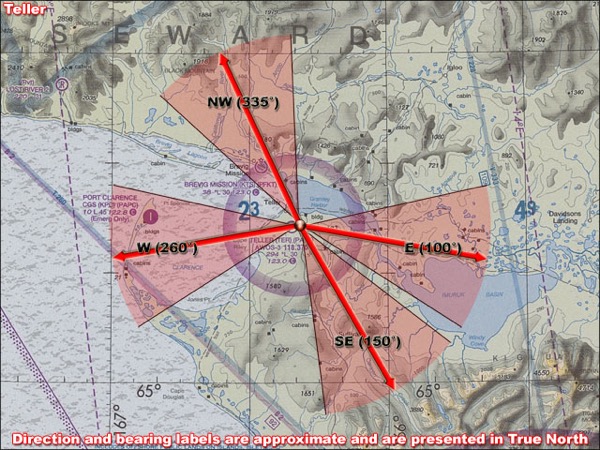 East
Northwest
Teller (TER) – 1239 AKDT/2039 UTC
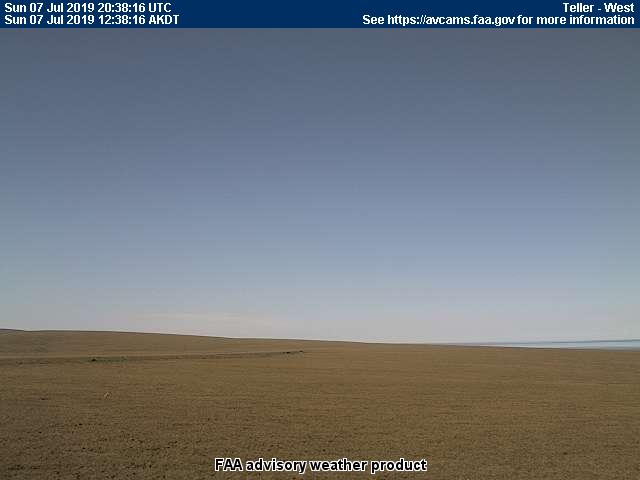 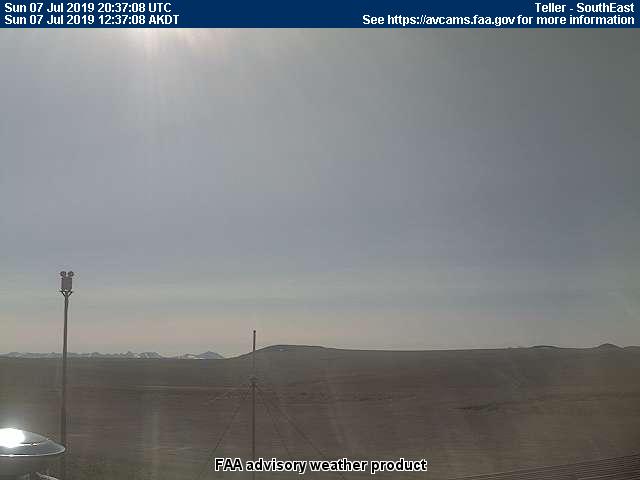 West
Southeast
7 July 2019/DOY 188Seward Peninsula – Noatak
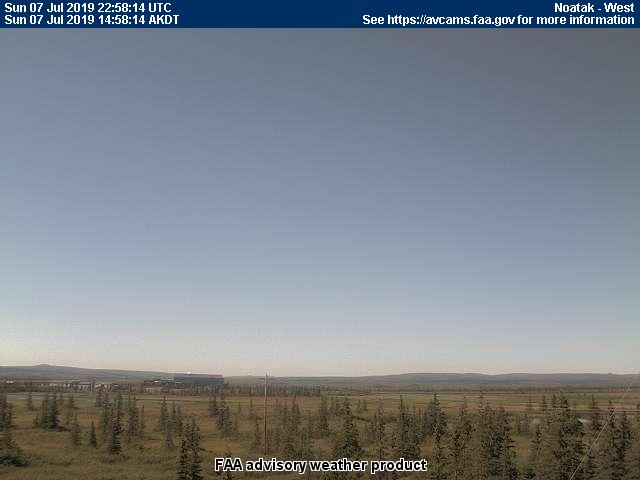 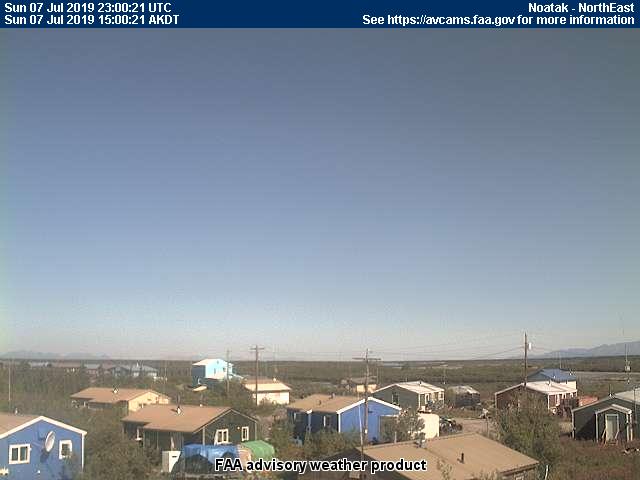 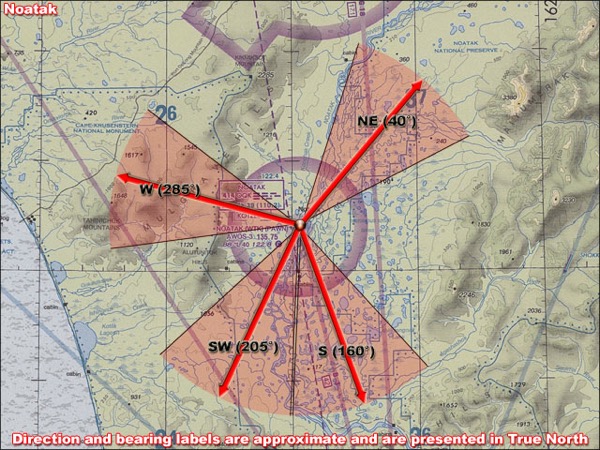 Northeast
West
Noatak (WTK) – 1458 AKDT/2258 UTC
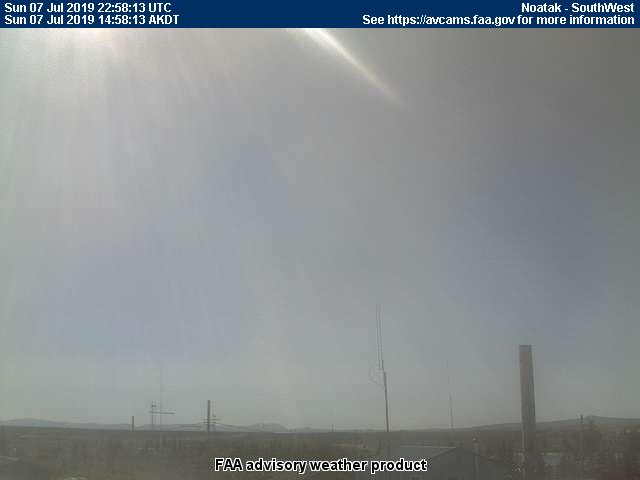 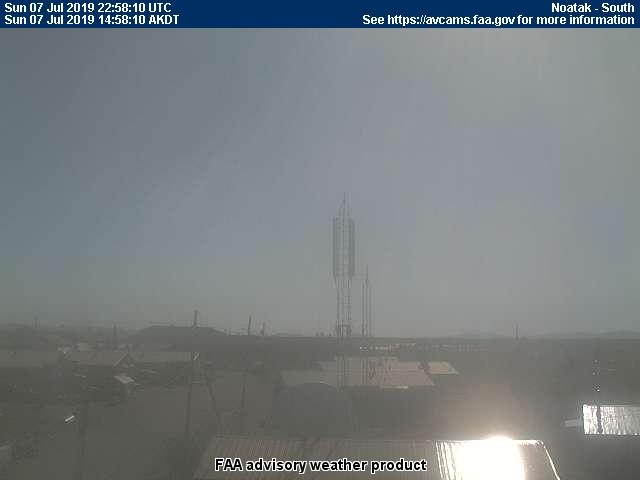 Southwest
South
7 July 2019/DOY 188Seward Peninsula – Noatak
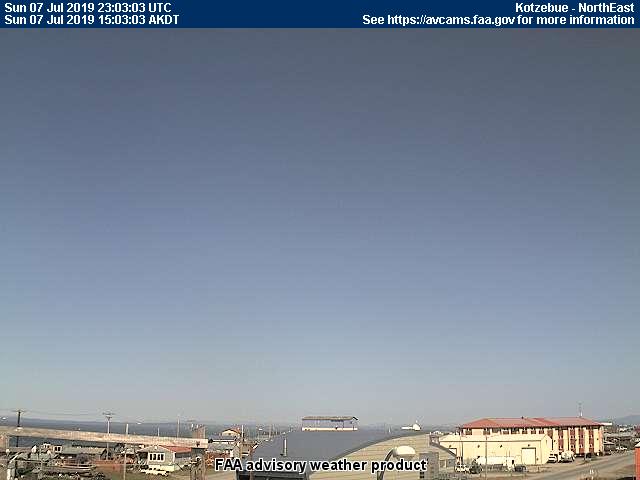 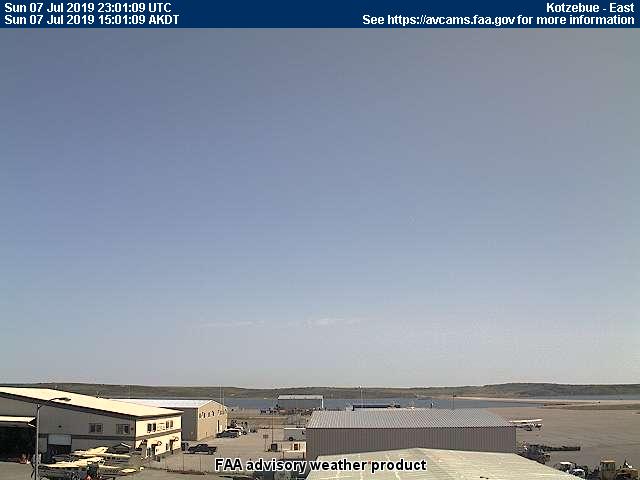 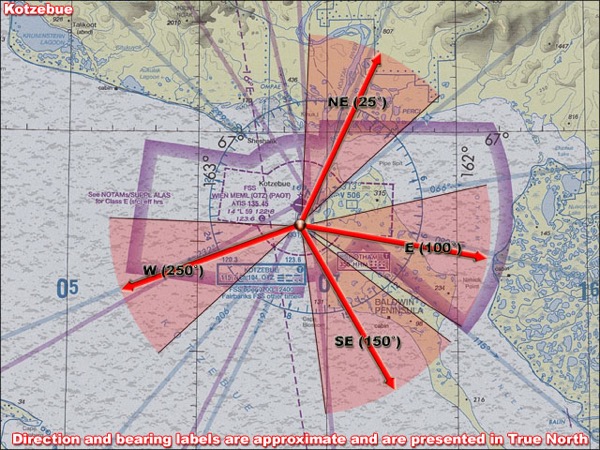 East
Northeast
Kotzebue (POTZ) – 1330 AKDT/2130 UTC
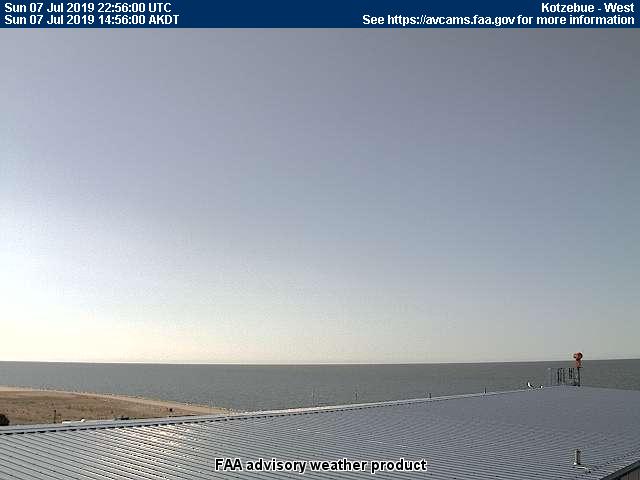 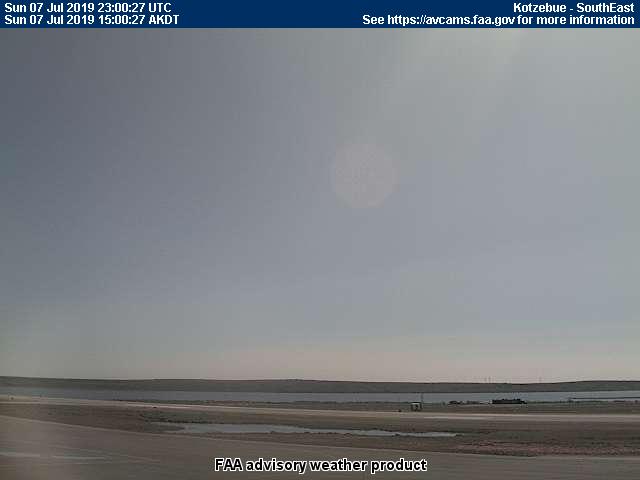 West
Southeast
7 July 2019/DOY 188Seward Peninsula – Noatak
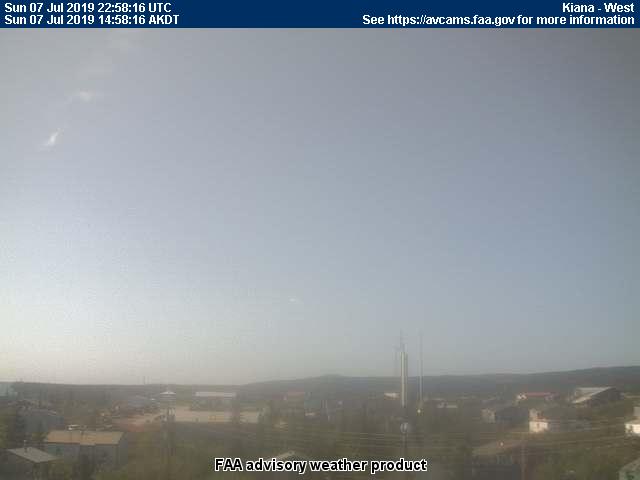 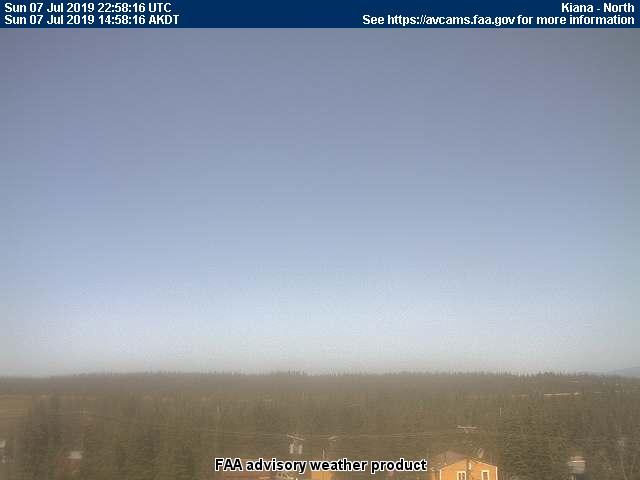 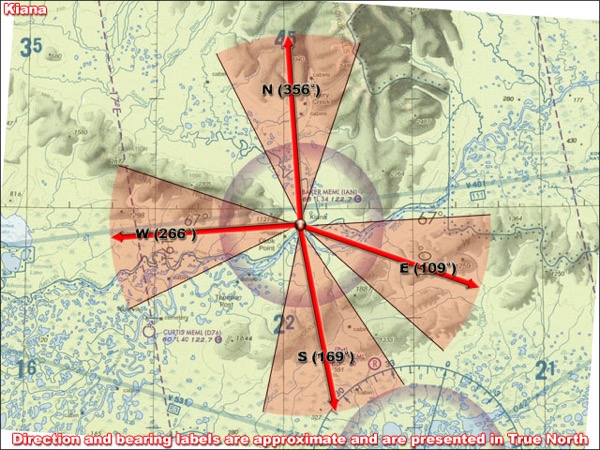 North
West
Kiana (IAN) – 1458 AKDT/2258 UTC
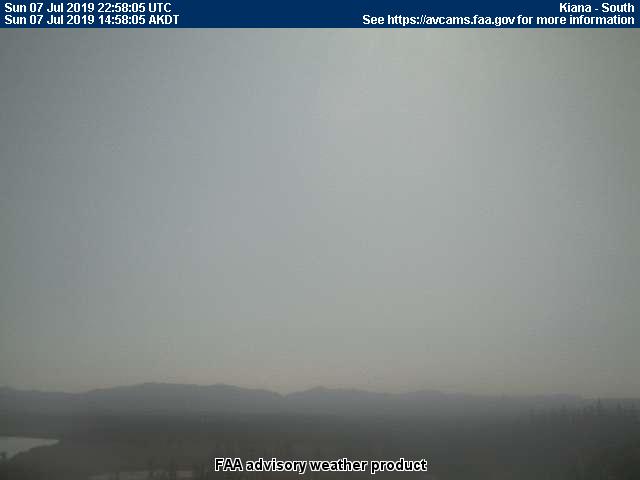 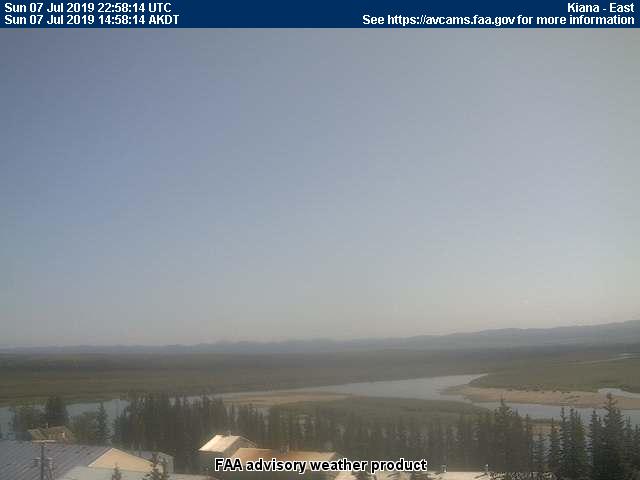 South
East